Renewables
A covid recovery S3 Physics Unit
VARIABLES
Collect a whiteboard and pen!
Get ready for a thinking question!
Thinking skill (Review)
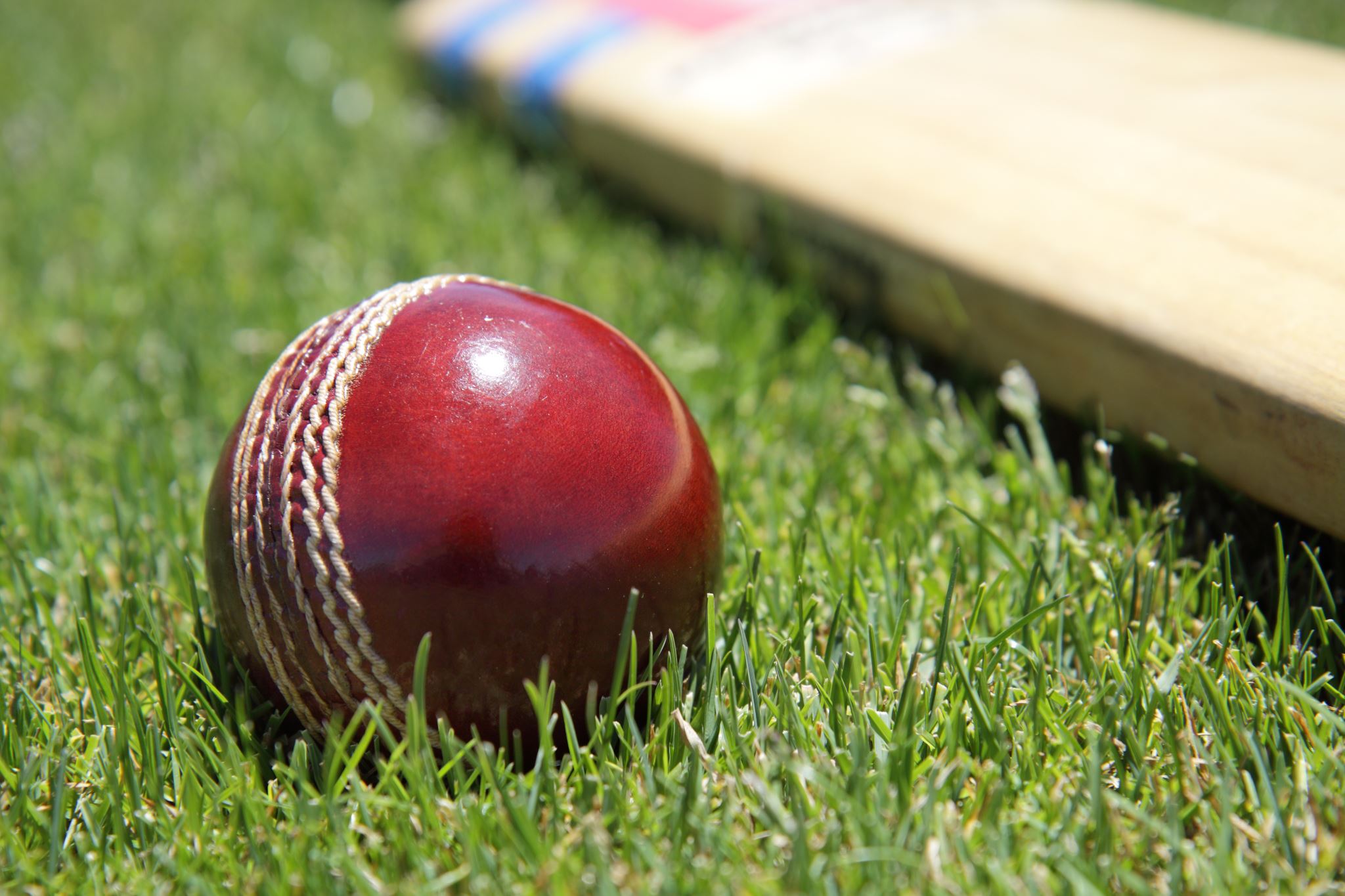 You go into a shop and buy a bat and a ball. Together they come to £1.10 (I know it’s a cheap shop). The bat is £1 more than the ball, so how much is the ball?
https://www.youtube.com/watch?v=UBVV8pch1dM
This lesson: tasks you will need to complete
VARIABLES
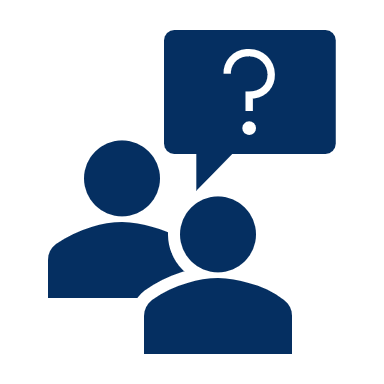 What is a variable?
Definitions
More definitions
All these objects are the same, size, shape, and colour. These three things things (size, shape, and colour) are the variables. In our picture the variables are the same. We say they are constant.
Look at these objects
These objects are the same shape and colour but different sizes. We say that the variable which changes is size and the variables that stay the same are shape and colour.
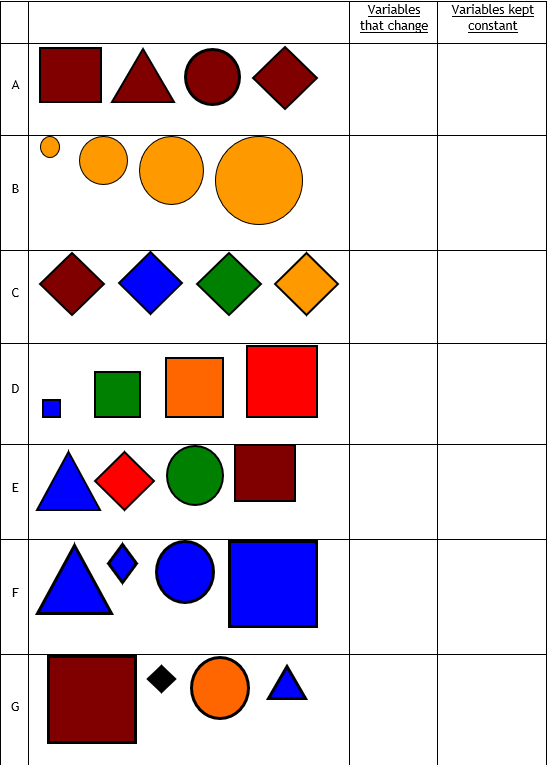 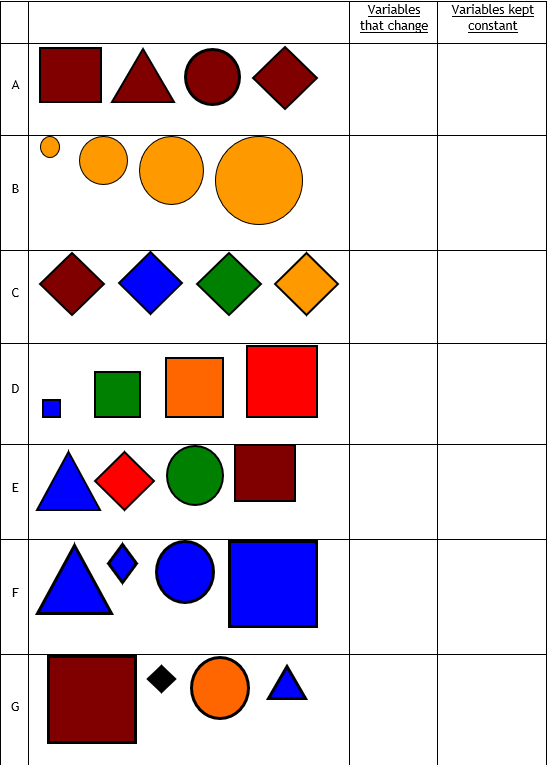 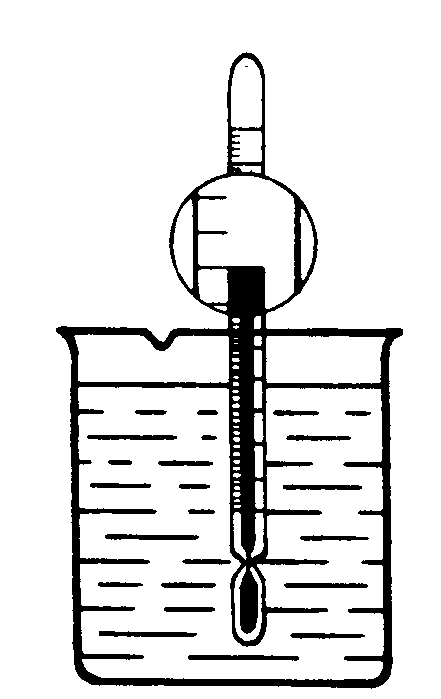 1. We are now going to consider an experiment on heat loss from a beaker of water. Look at this picture of a beaker of hot water. Try to write down things that could be changed in the experiment. (List the variables!)
Heat Loss
Write down which variables have been changed and which variables have stayed the same.
A pupil sets up the following experiment to find out how well different materials keep in heat.
Is this a fair test?
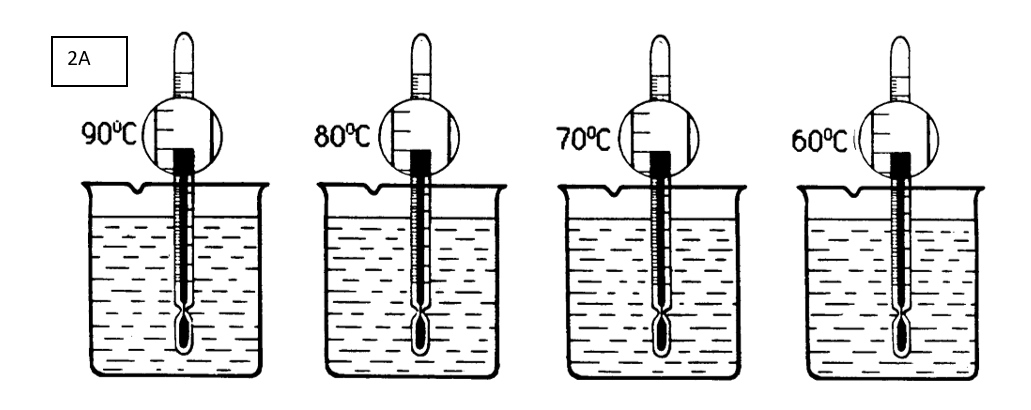 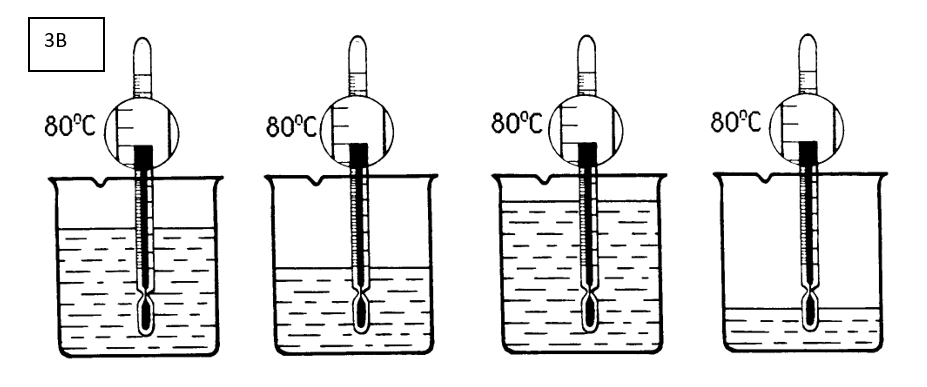 6. If you were asked to do the same experiment as in 5., which experiment from 2, 3 and 4 would you use?Why?
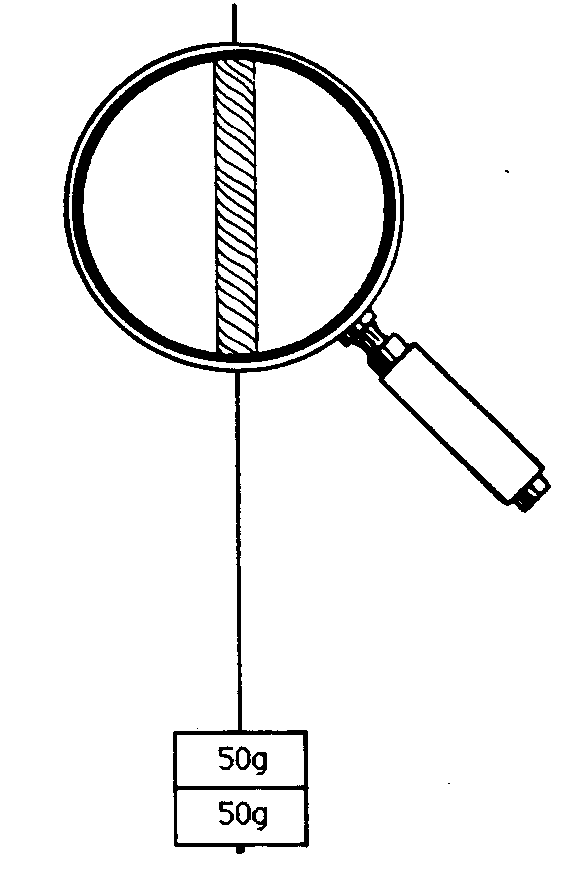 Strength of thread
an experiment which is designed to test the strength of thread. Weights are added to the thread until it breaks. The strongest thread will be the one which will hold the largest weight.

Look at the picture then try to write down which things could be changed in the experiment (that it to say, we want to know what the possible variables are in the experiment).
What is being tested?Write down which variable changes and which stay the same.
2. experiments to test the strength of threads.
[Speaker Notes: What is being tested? What variables are constant, what variable is changing? Is this a fair test?]
3. Which type of material is strongest?Fair test? EXPLAIN
[Speaker Notes: What is being tested? What variables are constant, what variable is changing? Is this a fair test?]
What is being tested? What variables are constant, what variable is changing? Is this a fair test?
[Speaker Notes: What is being tested? What variables are constant, what variable is changing? Is this a fair test?]
6. Look at these four pictures of experiments to test the strength of threads.
Write down which variable changes and which stay the same.
If you were asked to carry out the same experiment as in 6, which experiment out of 2, 3, 4 or 5 would you use?Why?